Gymnasiale OberstufeGOS
Kursarten
L-Kurse:    	Kurse mit 	erhöhtem 	Anforderungsniveau,   	5 stündig
G-Kurse:   	Kurse mit   	grundlegendem 	Anforderungsniveau,  	4, 3 oder 2 stündig
2 std. Neigungsfächer
KF, In   
	(auch als LK möglich)


	Pi, DS, Wl
	(nicht als LK möglich)
Geschichte
Geschichte muss mindestens 1 Jahr belegt werden!

LK

2std. GK in allen 4 Halbjahren

2std. GK im 1.+2. Halbjahr  und
	2std. SF  im 3.+4. Halbjahr 

Nur 2std. GK im 1./2. Halbjahr bei durchschnittlicher Stundenzahl von 34
Seminarfach      (2 stündig)
fachübergreifende und fächerverbindende Problemstellungen 
Einübung  verschiedener Arbeitsformen und Methoden
Einübung unterschiedlicher Verfahren der Präsentation und Diskussion von Ergebnissen
Keine Kursarbeiten
Belegung der Pflichtfächer
Belegung durchgehend 4 Halbjahre der Hauptphase  (Ausnahme: Ge 2std. und SF 2std.)

Mit 11 Fächer müssen im 1. Jahr mindestens 34 Wochenstunden erreicht werden.

In 4 Halbjahren mindestens 42 Kurse und durchschnittlich 34 Wochenstunden je Halbjahr

Alle 3 Kernfächer müssen belegt werden.
Mindestens ein Leistungskurs aus den Kernfächern De, Ma, FS

Mindestens ein GW-Fach und ein NW-Fach  muss durchgehend
	4 Halbjahre belegt werden
Ein KF-Fach, ein Re-Fach und Sp müssen belegt werden.
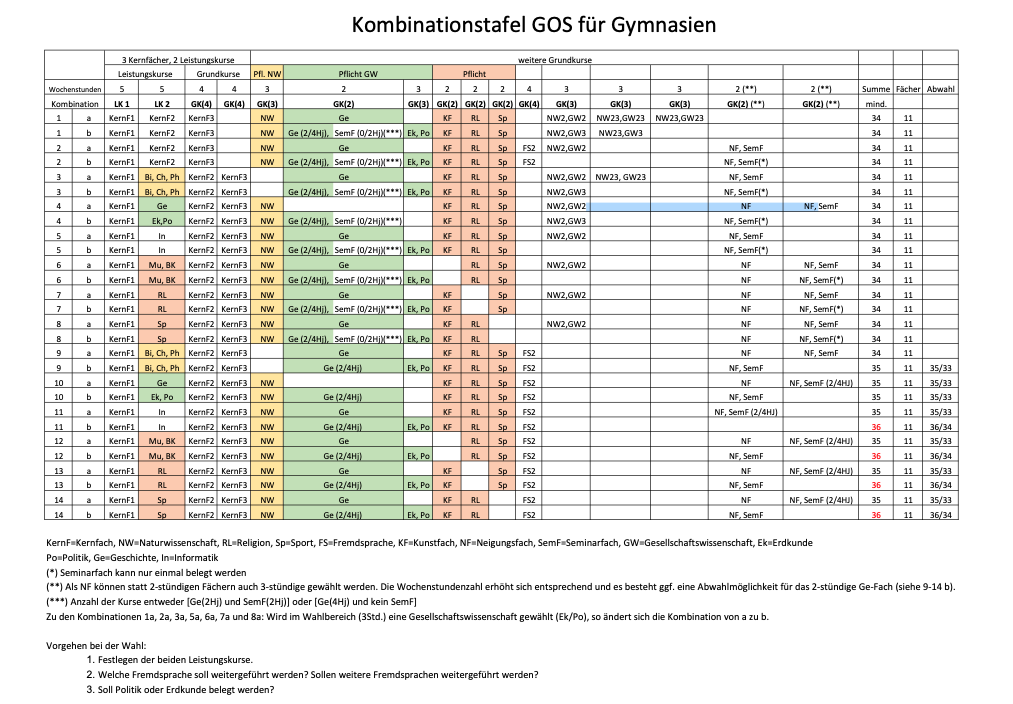 De
Po
Ma
En
Sp
Bi
Ge
Ch
Mu
Et
11
In
34
34
Sp
En
Re
Fr
Ge
Bk
Ek
11
De
Ma
Pi
Bi
Kursarbeiten
L-Kurse       	 2  pro Halbjahr
G-Kurse	2  in den ersten   	    drei Halbjahren

	1 	im vierten Halbjahr
(Ausnahme: SF, Sp)
ACHTUNG: Zeugnisse!!!
5 Prüfungsfächer
1. PF:	LK	schriftl. (4,5 h) 
	2. PF:	LK	schriftl. (4,5 h)
			Ausnahme: LK-Deutsch: 5,25 h
	3. PF:	GK	schriftl. (3,75h bzw. 3h)
	4. PF:	GK	schriftl. (3,75h bzw. 3h)
			Ausnahme: G-Deutsch: 4,25 h / G-Englisch: 4 h 
	5. PF:	GK	mündlich  (20 min)
5 Prüfungsfächer
durchgehende Belegung in der Oberstufe (10, 11, 12) 

Mindestens 2 der 3 Kernfächer 

Mind. 1 und max. 2 Fächer des gesellschaftsw. Aufgabenfeldes (Ek, Po, Ge, Wl)

Mind. ein Fach aus jedem der 3 Aufgabenfelder
	(sprachl./liter./künstl.   -   gesellschaftsw.   -    math./naturw./techn.)

Max. 1 zweistündiger Grundkurs 
(Ausnahme: SF, 2 std. Sport)
Fachpraktische Prüfungen
Bk, Mu          	:	fachprakt. Prüfung 		möglich

Sp  (LK)   	: 	sportprakt. Prüfung 		verbindlich
schriftlich
schriftlich
mündlich
schriftlich
schriftlich
schriftlich
schriftlich
mündlich
schriftlich
schriftlich
Qualifikation im Kursbereich
40 Kurse (von in der Regel 11 x 4 = 44 Kursen) müssen eingebracht werden
4 Kurse in den 5 Prüfungsfächern
     und soweit davon nicht abgedeckt
   
Je 4 Kurse in den 3 Kernfächern
Mindestens 2 Kurse Ge
4 Kurse GW
4 Kurse NW
Mindestens 2 Kurse KF
Mindestens 2 Kurse Re/All.Ethik
Rest nach Wahl
Qualifikation im Kursbereich
Fächer
Abitur
Halbjahre
1            2          3          4
Summe
Deutsch  (L)
S
06         04        08        08
26
Englisch  (L)
S
09         11        12        13
45
Mathematik
03         06        05       07
21
Französisch
08         09        10        09
36
M
Biologie
S
12         10        11        09
42
21
06         07        08
Geschichte
10         11        11        12
44
S
Erkunde
08                     08
16
Bildende Kunst
08        09        10
Religion
27
Sport
10         10        08        08
36
09         10        08        09
Philosophie
36
> 200
350
Gesamtsumme
Qualifikation im Kursbereich
Punktsumme der 40 Kurse > 200

Kein einzubringender Kurs 00

Mindestens 32 von 40 Kursen > 05  (max. 8 rote Noten)

Mindestens 5 von 12 Kursen der 
	3 Kernfächer > 05   (max. 7 rote Noten)
Qualifikation im Abiturbereich
Bei vierfacher Gewichtung der Endnote in den 5 Prüfungsfächern:
In mindestens drei PF (wenigstens 1 LK) ist die Punktsumme  > 20

In mindestens 1 Kernfach-PF ist die Punktsumme > 20

Punktsumme insgesamt > 100
Qualifikation im Abiturbereich
Fächer
Abitur
Prüfungs-note
Prüfungs-note  x 4
Bedingungen
Deutsch  (L)
S
07
28
Englisch  (L)
S
12
48
> 20
Mathematik
--
--
Französisch
M
11
44
> 20
03
Biologie
S
12
Geschichte
--
--
Erdkunde
S
> 20
10
40
Bildende Kunst
--
--
Religion
--
--
Sport
--
--
--
Philosophie
--
172
Gesamtsumme
> 100
Punktzahl im Kursbereich        (max. 600)
           +    Punktzahl im Abiturbereich   (max. 300)

               Gesamtqualifikation       (max. 900)
(Tabelle
Gesamtnote)
Termine
Abgabe des Wahlbogens:                      Mittwoch, den 07. Februar 2024
Zeugnisse	1. HJ	Ende Januar
	2. HJ	vor den großen Ferien
	3. HJ	vor den Weihnachtsferien	
	4. HJ	vor den Osterferien
Entscheidung	Prüfungsfächer	Ende 4. HJ
Zulassung zur Abiturprüfung 	Ende 4. HJ
Schriftliches Abitur	nach den Osterferien 2026
Meldung zur zusätzlichen mündlichen Prüfung	nach Bekanntgabe der schriftlichen Ergebnisse
Mündliches Abitur	Juni 2026
Informationen
www.bildungsserver.saarland.de
Information der Oberstufe
Mittwoch, 31. Januar, 7./8. Stunde in der Aula